Chapter 17
From Gene to Protein
Part II
© 2011 Pearson Education, Inc.
Concept 17.4: Translation is the RNA-directed synthesis of a polypeptide: a closer look
DNA’s genetic information flows to protein through the process of translation. (53)
© 2011 Pearson Education, Inc.
Molecular Components of Translation
A cell translates an mRNA message into protein with the help of transfer RNA (tRNA)
tRNA transfer amino acids to the growing polypeptide in a ribosome
Molecules of tRNA are not identical
Each carries a specific amino acid on one end
Each has an anticodon on the other end; the anticodon base-pairs with a complementary codon on mRNA (54)
© 2011 Pearson Education, Inc.
Amino acidattachmentsite
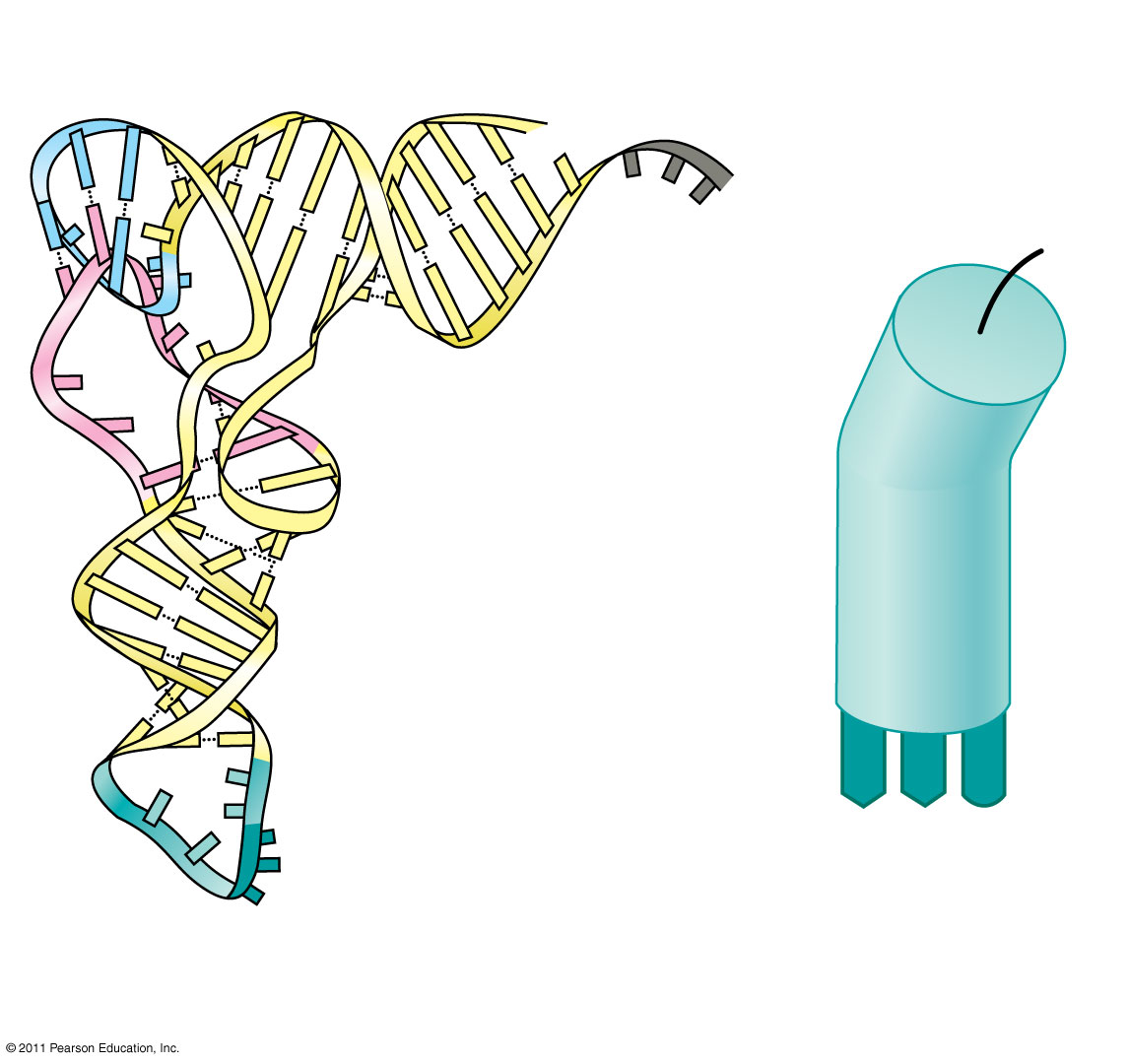 5
3
(55)
Hydrogenbonds
BioFlix: Protein Synthesis
A
G
A
5
3
Anticodon
Anticodon
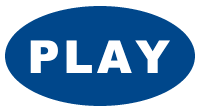 (c) Symbol used
(b) Three-dimensional structure
in this book
© 2011 Pearson Education, Inc.
Accurate translation requires two steps
First: a correct match between a tRNA and an amino acid, done by the enzyme aminoacyl-tRNA synthetase
Second: a correct match between the tRNA anticodon and an mRNA codon
aminoacyl-tRNA synthetase animation
There are 20 aminoacyl-tRNA synthetases (1 for each amino acid) and 45 different tRNAs.
Flexible pairing at the third base of a codon is called wobble and allows some tRNAs to bind to more than one codon (56, 57)
Figure 17.16-4
Aminoacyl-tRNAsynthetase (enzyme)
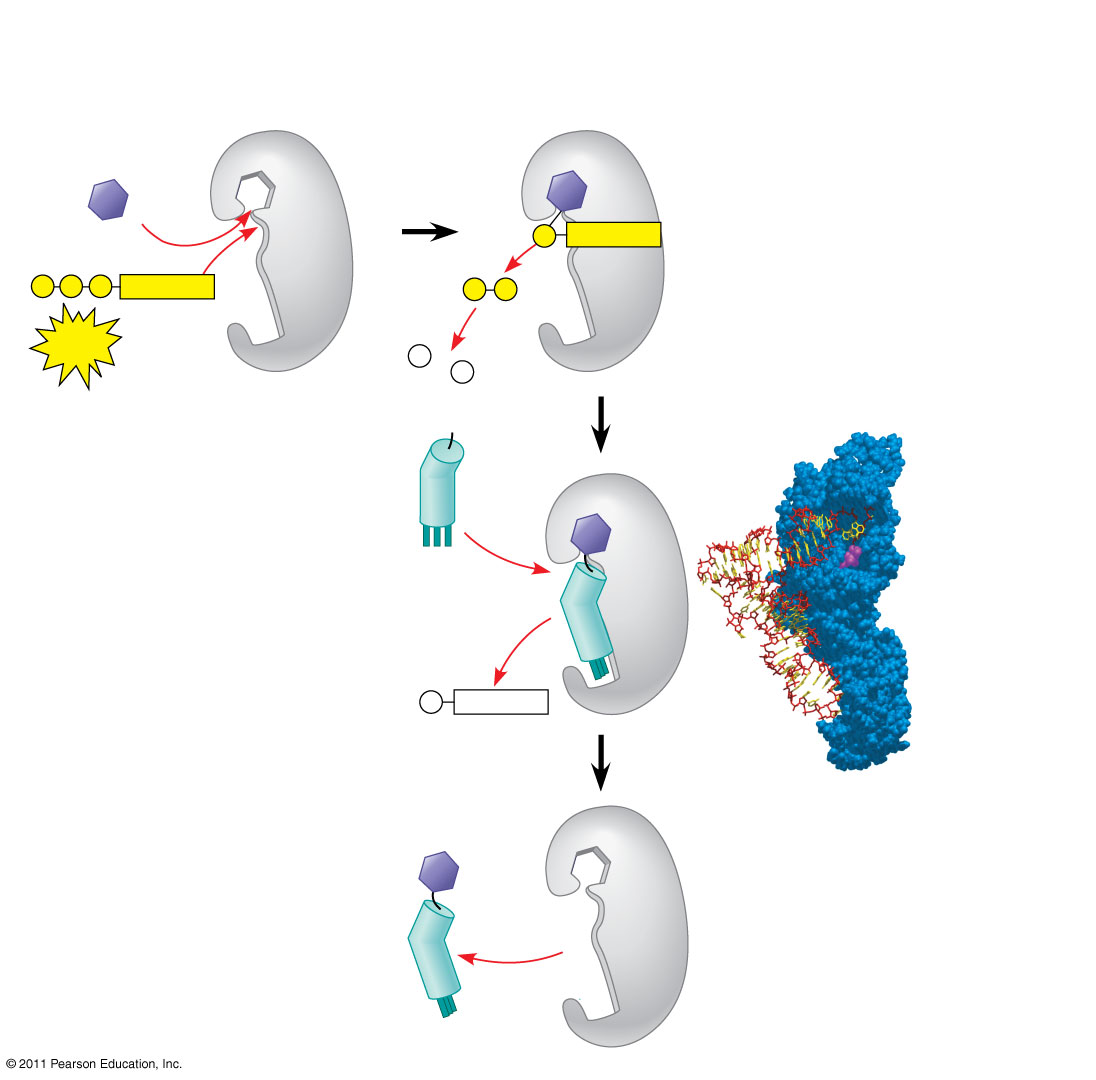 Amino acid
P
Adenosine
P
P
P
Adenosine
P
P
i
Aminoacyl-tRNAsynthetase
ATP
P
tRNA
i
P
i
tRNA
(58)
Aminoacid
P
Adenosine
AMP
Computer model
Aminoacyl tRNA(“charged tRNA”)
[Speaker Notes: Figure 17.16 An aminoacyl-tRNA synthetase joining a specific amino acid to a tRNA.]
© 2011 Pearson Education, Inc.
Ribosomes
Ribosomes facilitate specific coupling of tRNA anticodons with mRNA codons in protein synthesis
The two ribosomal subunits (large and small) are made of proteins and ribosomal RNA (rRNA)
Bacterial and eukaryotic ribosomes have are somewhat similar but have different sized sub units and other differences(signficance?)  
Some antibiotic drugs specifically target bacterial ribosomes without harming eukaryotic ribosomes
Ribosomes
Facilitate the specific coupling of tRNA anticodons with mRNA codons during protein synthesis
There are 2 ribosomal subunits, each composed of ribosomal RNA or rRNA
Genes on chromosomal DNA are transcribed, and the RNA is processed and assembled with proteins imported from the cytoplasm
This occurs in the nucleolus
The completed ribosomal subunits are then exported through a nuclear pore
Ribosomes
In both prokaryotes and eukaryotes both ribosomal subunits only join to form a complete functional ribosome when attached to an mRNA
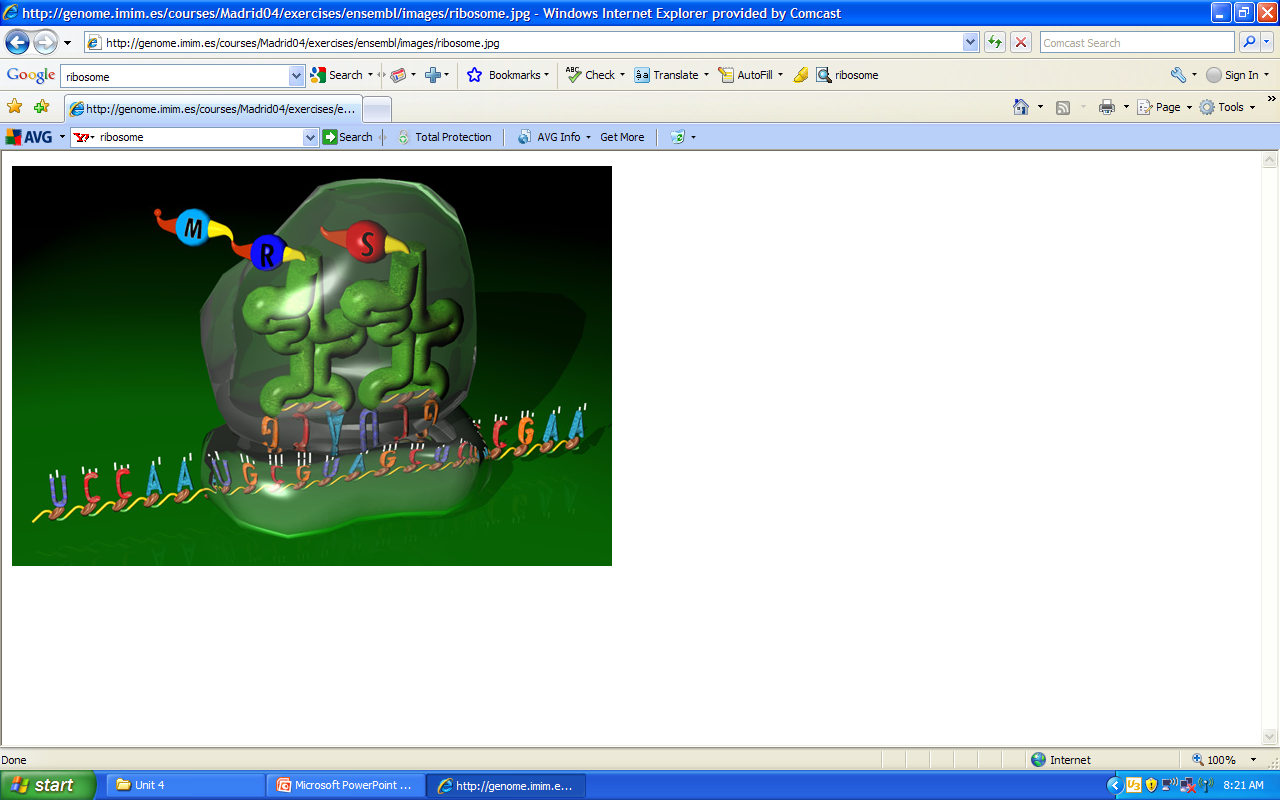 Ribosomes are always composed of 2 subunits, a large subunit and a small subunit
Prokaryotic
Eukaryotic
Large subunit is called the 50s
Composed of 2 strands of rRNA
Small subunit is called the 30s
Composed of 1 strand of rRNA
= a complete ribosome of ____?_____
70s ribosome
Large subunit is called the 60s
Composed of 3 strands of rRNA
Small subunit is called the 40s
Composed of 1 strand of rRNA
= a complete ribosome of ____?_____
80s ribosome
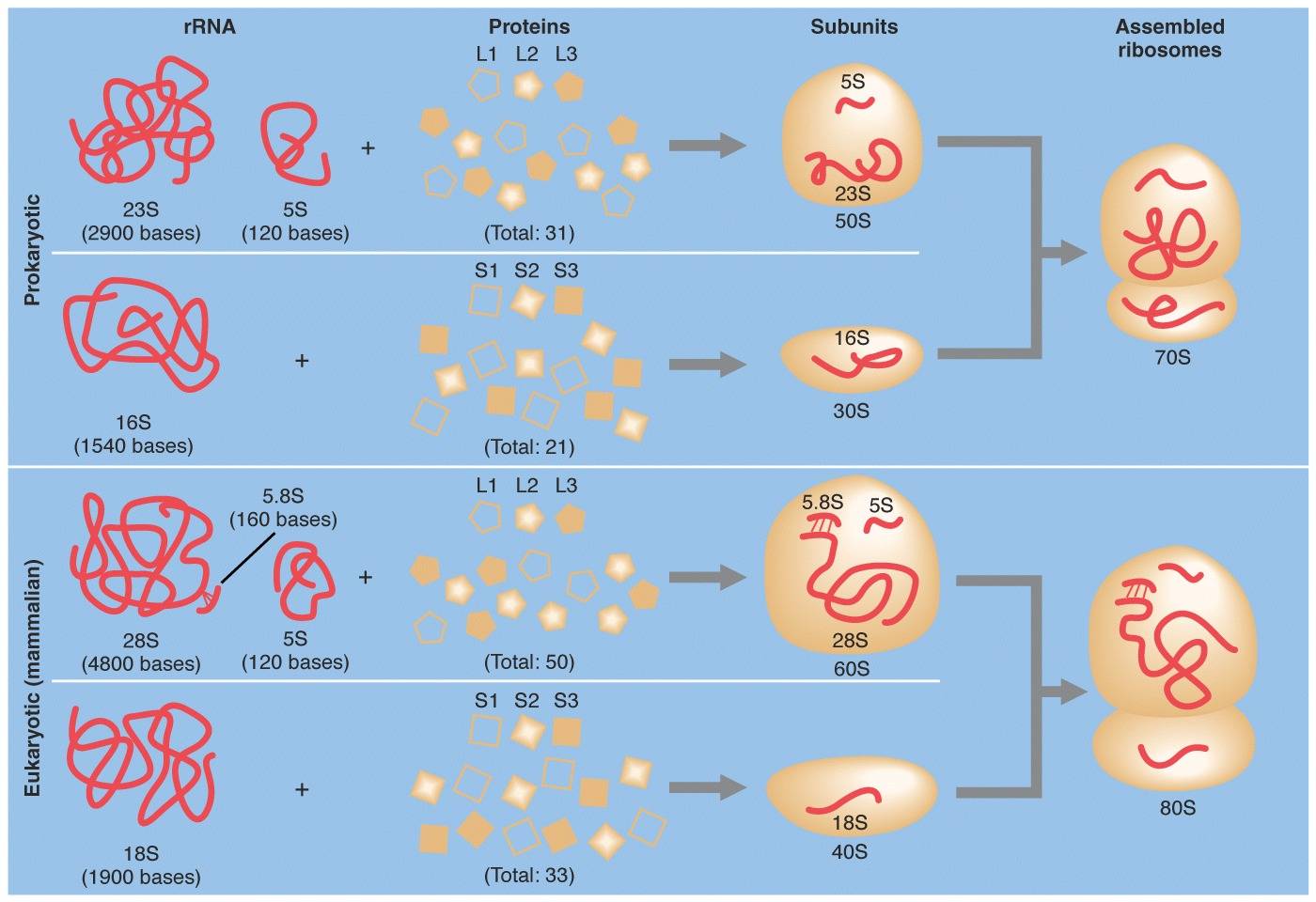 Significance
The differences between prokaryotic and eukaryotic ribosomes are small but significant
Many of our antibacterial drugs work by inactivating bacterial ribosomes without inhibiting eukaryotic ribosomes
Tetracycline
Streptomycin 
Binds to the S12 Protein of the 30S subunit of the bacterial ribosome, interfering with the binding of formyl-methionyl-tRNA to the 30S subunit.
This prevents initiation of protein synthesis and leads to death of microbial cells
A site (Aminoacyl-tRNA binding site)
Figure 17.17b
P site (Peptidyl-tRNAbinding site)
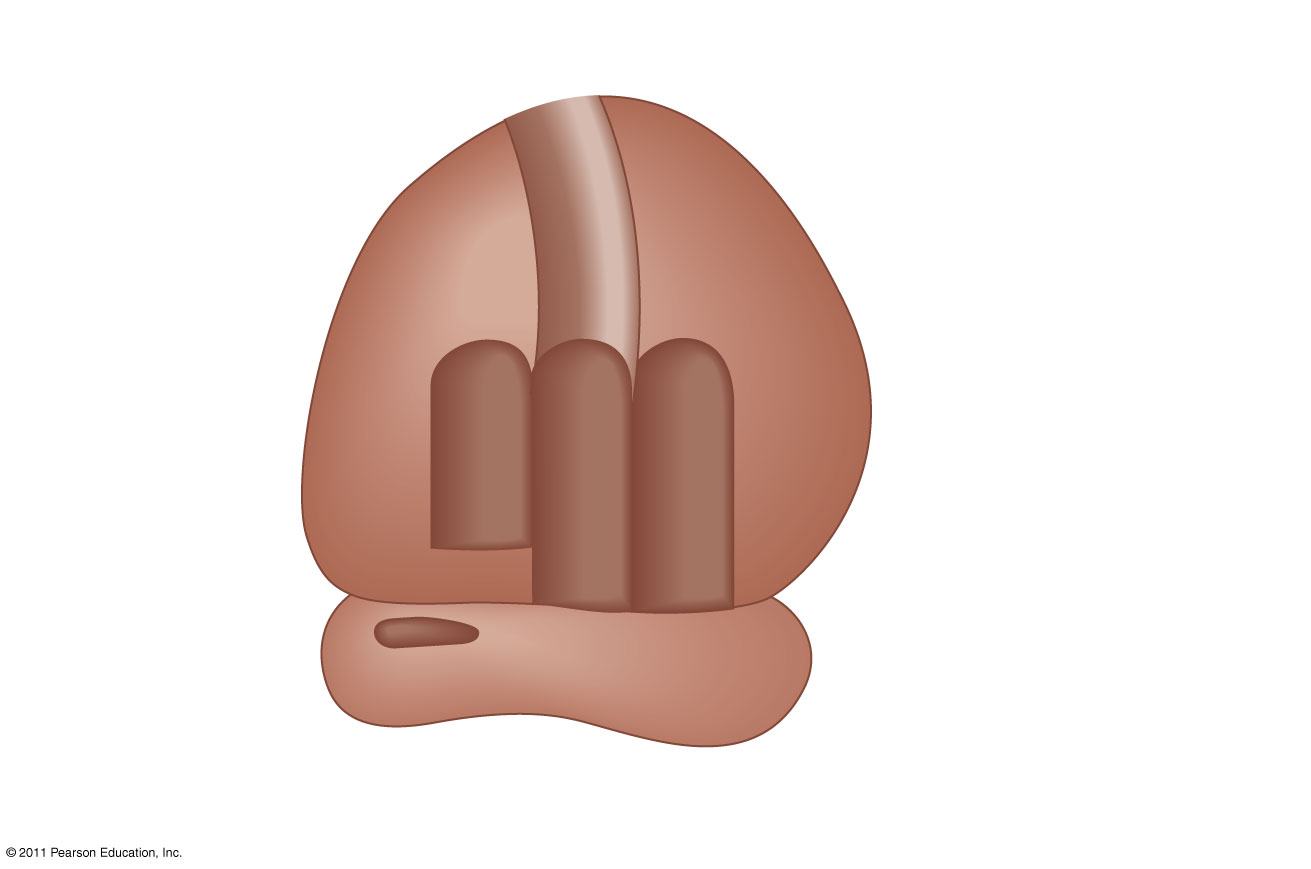 Exit tunnel
E site (Exit site)
E
A
P
Largesubunit
mRNAbinding site
Smallsubunit
(b) Schematic model showing binding sites
(61)
[Speaker Notes: Figure 17.17 The anatomy of a functioning ribosome.]
Figure 17.17c
Growing polypeptide
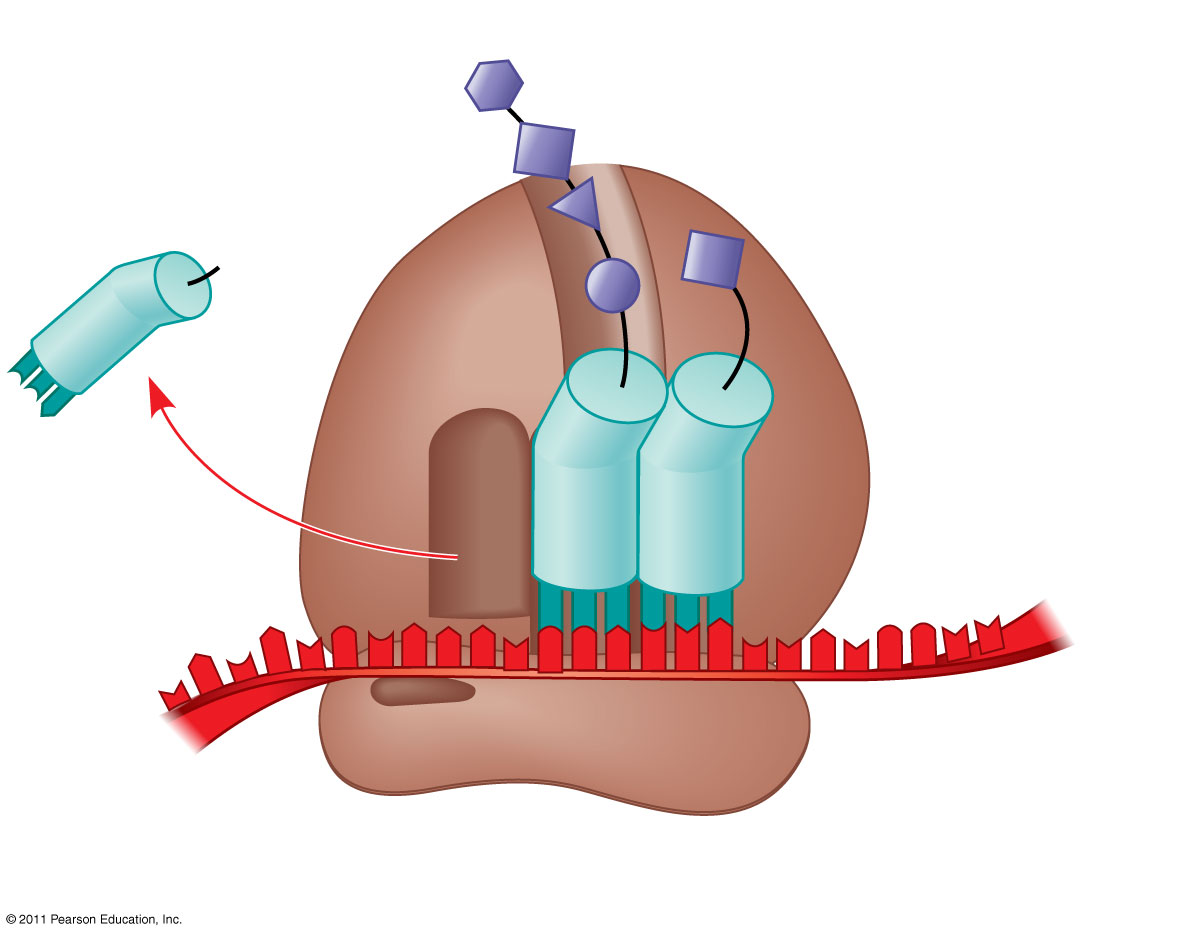 Amino end
Next aminoacid to beadded topolypeptidechain
E
tRNA
mRNA
3
Codons
5
(c) Schematic model with mRNA and tRNA
[Speaker Notes: Figure 17.17 The anatomy of a functioning ribosome.]
© 2011 Pearson Education, Inc.
Building a Polypeptide
The three stages of translation
Initiation
Elongation
Termination
All three stages require protein “factors” that aid in the translation process
© 2011 Pearson Education, Inc.
Ribosome Association and Initiation of Translation
The initiation stage of translation brings together mRNA, a tRNA with the first amino acid, and the two ribosomal subunits
First, a small ribosomal subunit binds with mRNA and a special initiator tRNA
Then the small subunit moves along the mRNA until it reaches the start codon (AUG)
Proteins called initiation factors bring in the large subunit that completes the translation initiation complex (63 described diagram on next slide)
Figure 17.18
(63-64)
Largeribosomalsubunit
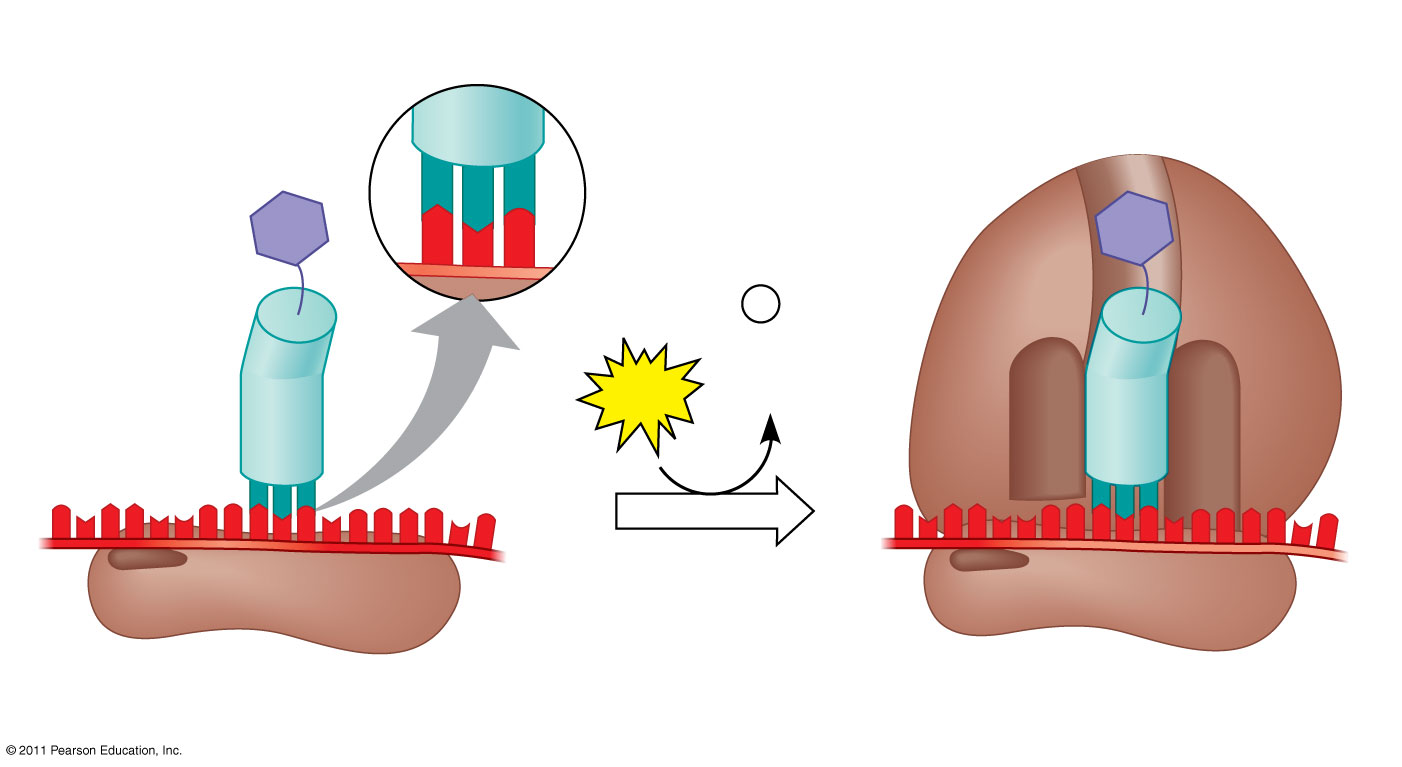 U
3
5
C
A
P site
Met
Met
3
5
A
G
U
P
i
InitiatortRNA

GTP
GDP
E
A
mRNA
5
5
3
3
Start codon
Smallribosomalsubunit
Translation initiation complex
mRNA binding site
Translation Initiation Animation
[Speaker Notes: Figure 17.18 The initiation of translation.]
© 2011 Pearson Education, Inc.
Elongation of the Polypeptide Chain
During the elongation stage, amino acids are added one by one to the preceding amino acid at the C-terminus of the growing chain
Each addition involves proteins called elongation factors and occurs in three steps: codon recognition, peptide bond formation, and translocation
Translation proceeds along the mRNA in a 5′ to 3′ direction
Figure 17.19-4
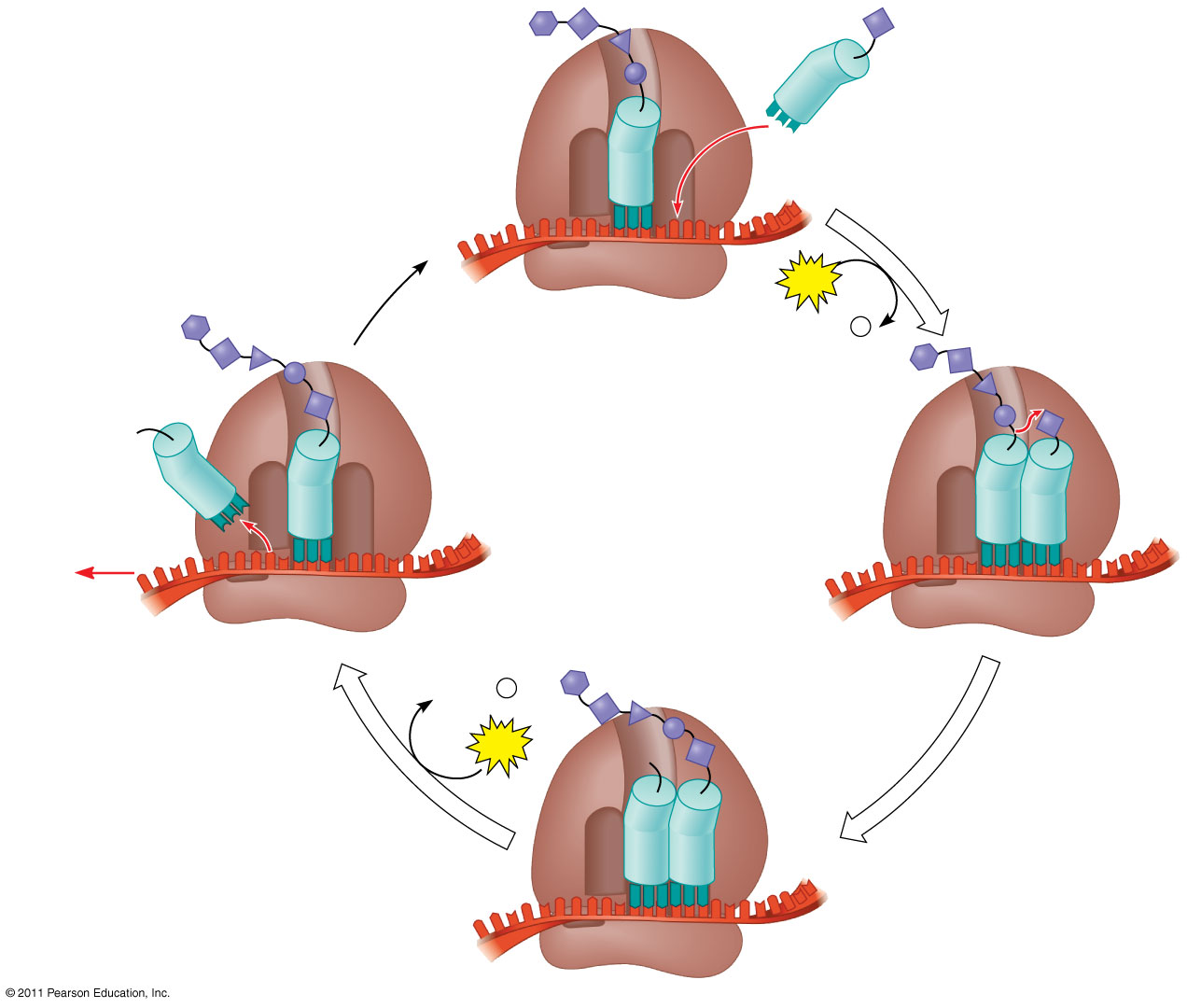 Amino end ofpolypeptide
E
3
mRNA
Ribosome ready fornext aminoacyl tRNA
Asite
Psite
5
GTP
GDP

P
i
E
E
P
A
A
P
GDP

P
i
(65)
GTP
E
A
P
[Speaker Notes: Figure 17.19 The elongation cycle of translation.]
3 Steps of Elongation
1st is Codon Recognition
Requires hydrolysis of GTP
2nd Peptide Bond Formation between amino acids in the A and P sites, catalyzed by the ribosome
Removes the amino acid from the tRNA that carried it
3rd Translocation of tRNA in the A site to the P site, while at the same time moving the tRNA in the P site to the E site
 mRNA is moved through the ribosome 5’end 1st
Translation Elongation Animation
© 2011 Pearson Education, Inc.
Termination of Translation
Termination occurs when a stop codon in the mRNA reaches the A site of the ribosome
The A site accepts a protein called a release factor
The release factor causes the addition of a water molecule instead of an amino acid
This reaction releases the polypeptide, and the translation assembly then comes apart (66)
Translation Termination Animation
P
Figure 17.20-3
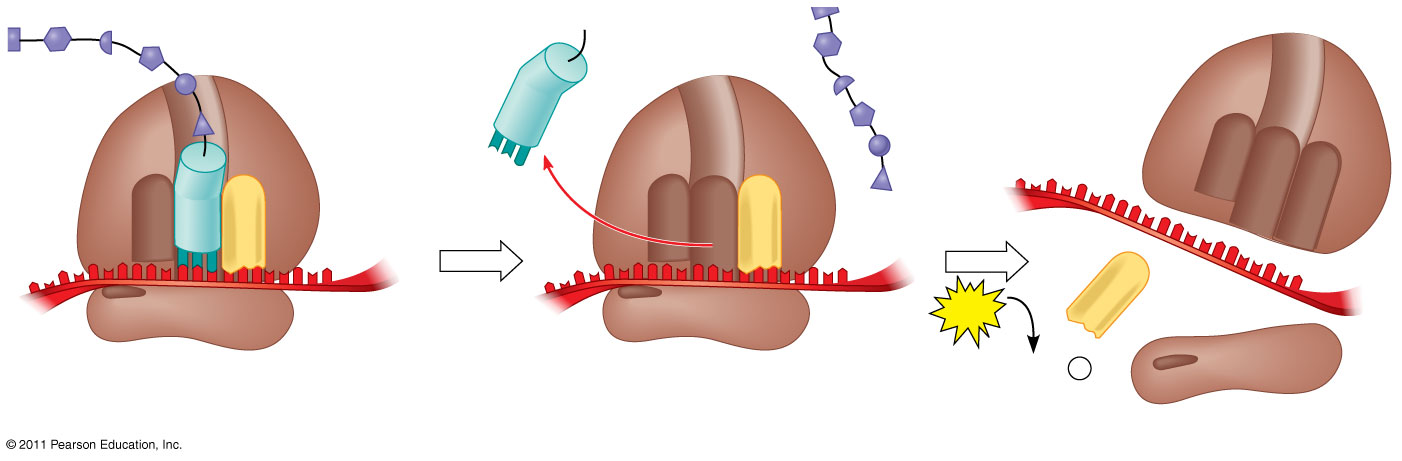 Releasefactor
Freepolypeptide
5
3
3
3
GTP
2
5
5

2
GDP
2
Stop codon
i
(UAG, UAA, or UGA)
[Speaker Notes: Figure 17.20 The termination of translation.]
Figure 17.21
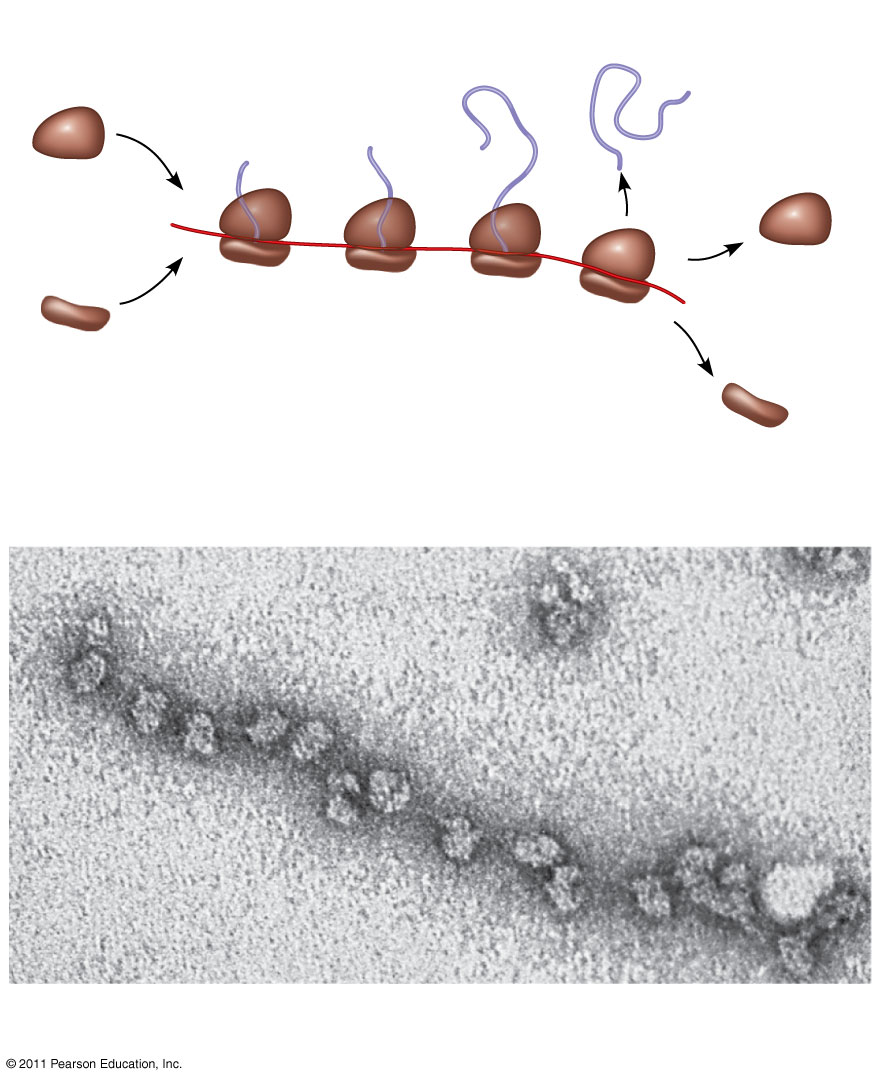 Completedpolypeptide
Growingpolypeptides
Incomingribosomalsubunits
A number of ribosomes can translate a single mRNA simultaneously, forming a polyribosome (or polysome) (67)
Polyribosome
Start ofmRNA(5 end)
End ofmRNA(3 end)
(a)
Ribosomes
mRNA
(b)
0.1 m
[Speaker Notes: Figure 17.21 Polyribosomes.]
Polyribosomes
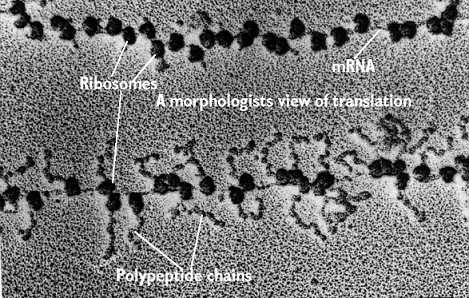 mRNA
Ribosomes
Polypeptide chains
As seen with an electron microscope
What kind of cell is this & how do you know?
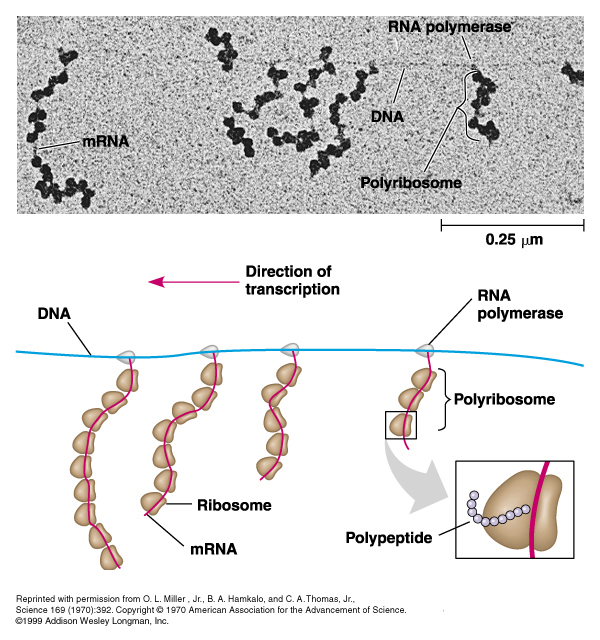 Comparing Prokaryotes to Eukaryotes
Processing of Gene Information Animation
© 2011 Pearson Education, Inc.
Protein Folding and Post-Translational Modifications
During and after synthesis, a polypeptide chain spontaneously coils and folds into its three-dimensional shape
Proteins may also have amino acids modified to attach sugars, lipids, phosphate groups etc.
Some polypeptides are activated by enzymes that cleave them
Other polypeptides are brought together to form the subunits of a multi-domained protein
(68 list-69)
© 2011 Pearson Education, Inc.
Targeting Polypeptides to Specific Locations
Two populations of ribosomes are evident in cells: free ribsomes (in the cytosol) and bound ribosomes (attached to the ER)
Free ribosomes mostly synthesize proteins that function in the cytosol 
Bound ribosomes make proteins of the endomembrane system and proteins that are secreted from the cell
Ribosomes are identical and can switch from free to bound
© 2011 Pearson Education, Inc.
Polypeptide synthesis always begins in the cytosol
Synthesis finishes in the cytosol unless the polypeptide signals the ribosome to attach to the ER
Polypeptides destined for the ER or for secretion are marked by a signal peptide
A signal-recognition particle (SRP) binds to the signal peptide
The SRP brings the signal peptide and its ribosome to the ER (70 description figure on next slide)
1
2
3
4
5
6
Figure 17.22
(70)
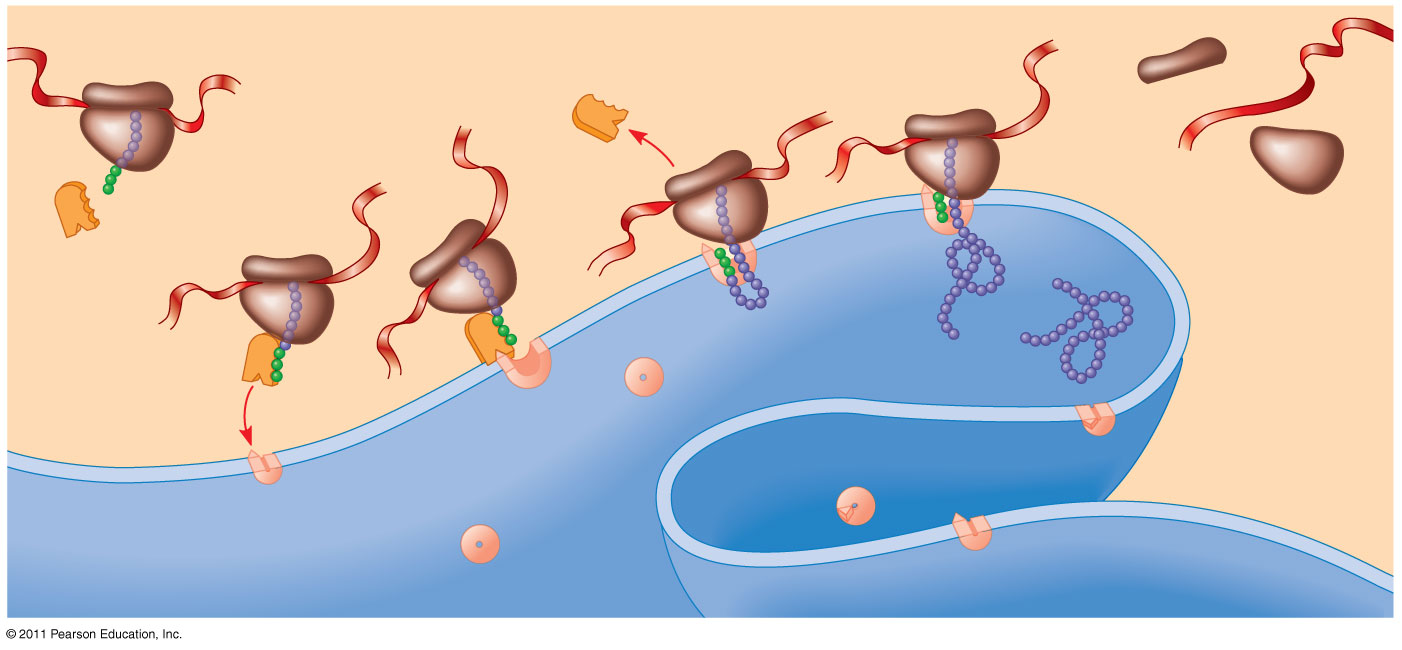 Ribosome
mRNA
Signalpeptide
ERmembrane
Signalpeptideremoved
SRP
Protein
SRPreceptorprotein
CYTOSOL
ERLUMEN
Translocationcomplex
[Speaker Notes: Figure 17.22 The signal mechanism for targeting proteins to the ER.]
© 2011 Pearson Education, Inc.
Concept 17.5: Mutations of one or a few nucleotides can affect protein structure and function
Mutations are changes in the genetic material of a cell or virus
Point mutations are chemical changes in just one base pair of a gene
Frameshift mutations change the reading frame (insertions or deletions)
The change of a single nucleotide in a DNA template strand can lead to the production of an abnormal protein (71-74)
Sickle Cell Anemia
Sickle cell is a group of disorders inherited codominantly in humans due to a point mutation
Sickle-cell anemia is most common in people of African descent
About 1 in 12 African Americans are heterozygous for the disease
Individuals with this mutation produce a hemoglobin molecule that is different by only 1 amino acid
Sickle Cell
Sickle Cell-anemia
Sickle Cell-trait
Both copies of genes are defective 
Mutated hemoglobin forms crystal like structures that change the shape of the red blood cells
Normal red blood cells are disc shaped
Affected red blood cells are sickle, or half moon shaped
Individuals who are heterozygous produce both normal and sickled hemoglobin
They produce enough normal hemoglobin that they do not have the serious health problems of those homozygous for the disease
They are said to have the sickle cell trait because they show some signs of the disease
The change in shape occurs after the hemoglobin delivers oxygen to the cells, in the narrow capillaries
Abnormally shaped blood cells slow blood flow, block small vessels, and result in tissue damage
Sickle-Cell Anemia is very painful and can shorten a persons life span
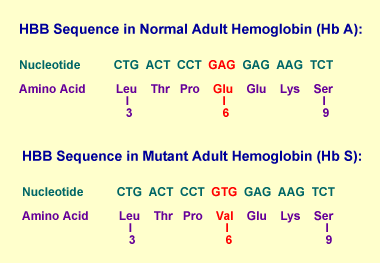 Figure 17.23
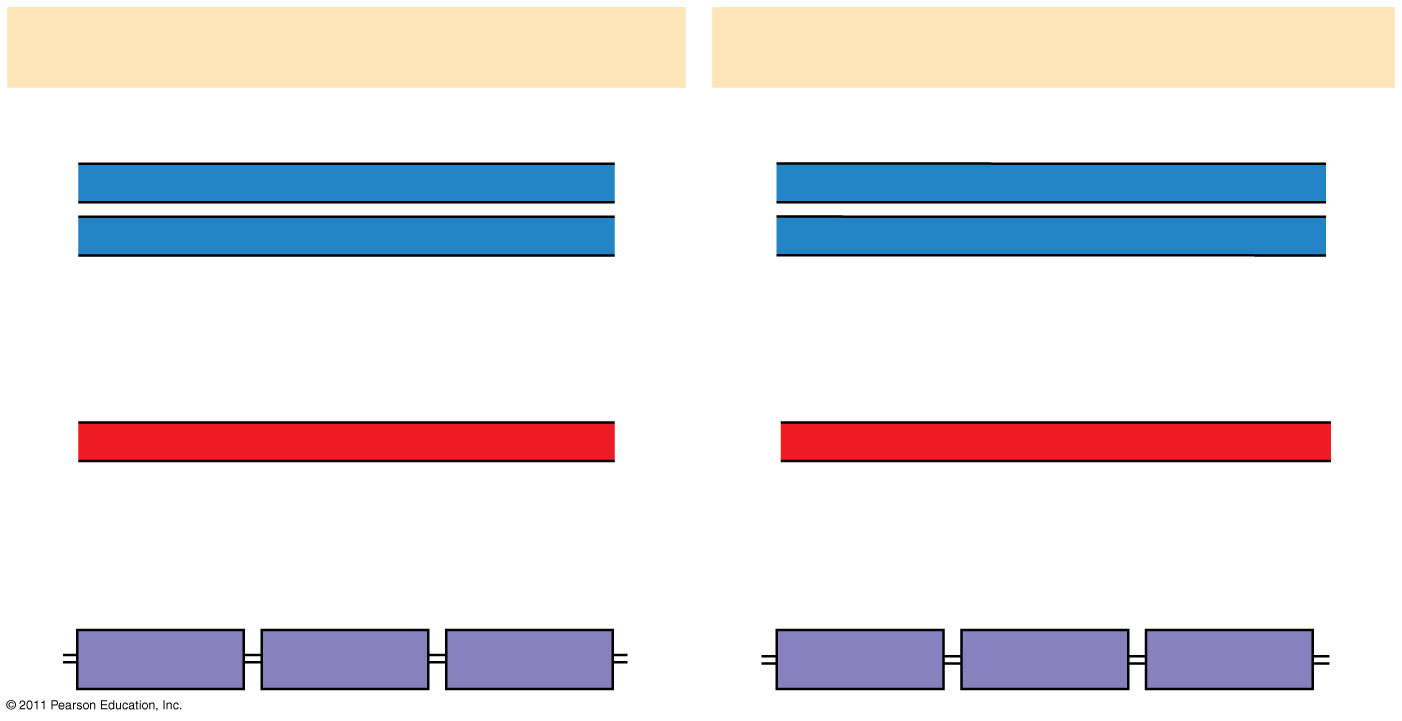 Wild-type hemoglobin
Sickle-cell hemoglobin
Mutant hemoglobin DNA
Wild-type hemoglobin DNA
C
C
T
A
T
T
5
3
5
3
T
G
G
A
A
A
5
3
5
3
mRNA
mRNA
U
G
A
G
A
A
5
3
5
3
Normal hemoglobin
Sickle-cell hemoglobin
Val
Glu
[Speaker Notes: Figure 17.23 The molecular basis of sickle-cell disease: a point mutation.]
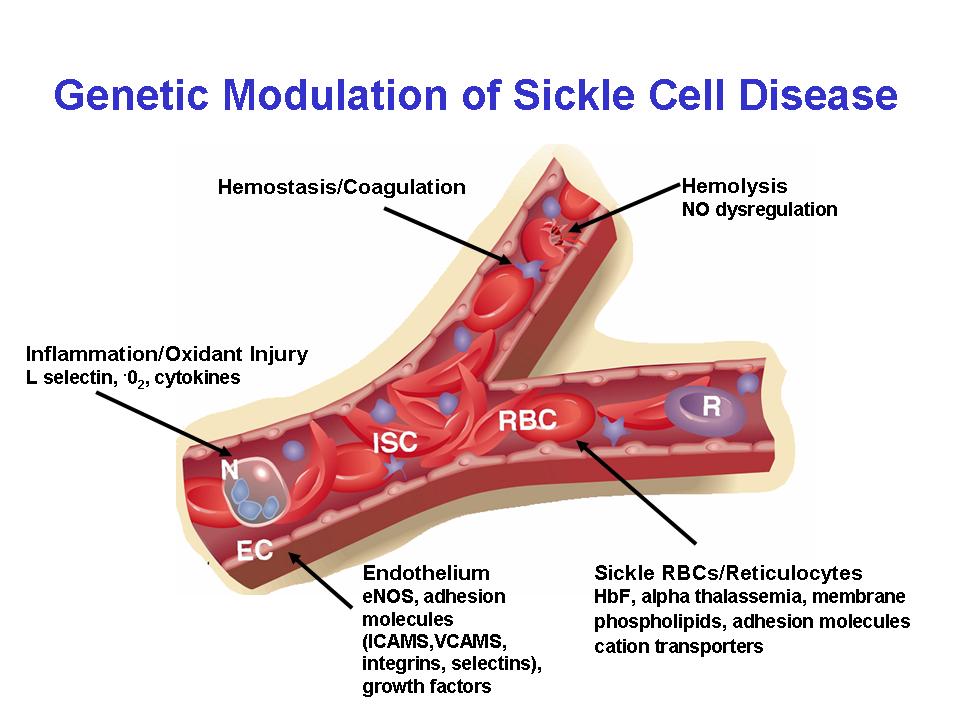 © 2011 Pearson Education, Inc.
Substitutions
A nucleotide-pair substitution replaces one nucleotide and its partner with another pair of nucleotides
Silent mutations have no effect on the amino acid produced by a codon because of redundancy in the genetic code
Missense mutations still code for an amino acid, but not the correct amino acid
Nonsense mutations change an amino acid codon into a stop codon, nearly always leading to a nonfunctional protein (75-76)
Figure 17.24a
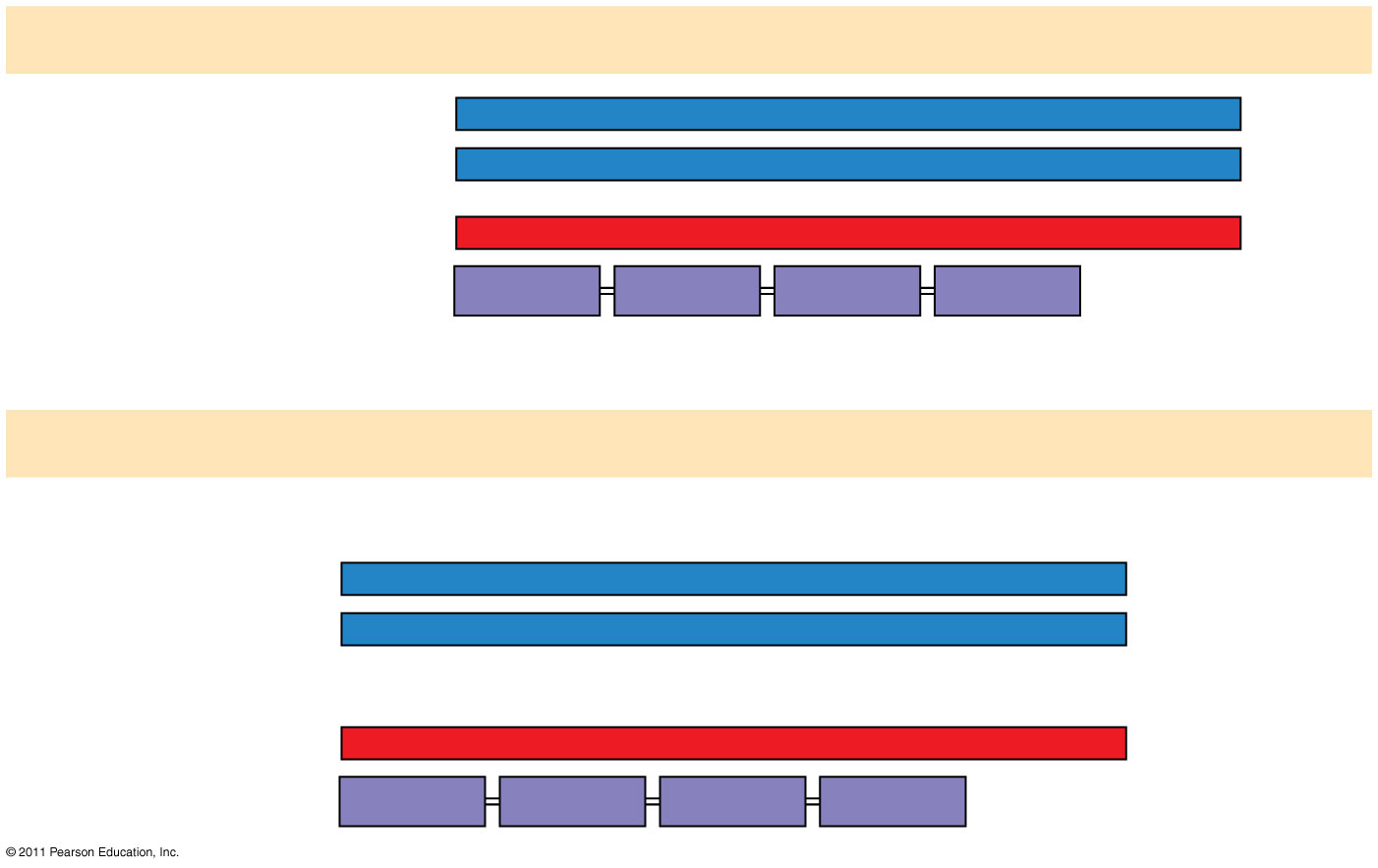 Wild type
DNA template strand
G
T
T
T
T
T
A
C
C
A
A
A
C
C
A
3
5
G
G
G
G
T
T
T
T
T
A
A
A
C
A
A
5
3
mRNA5
G
G
G
G
C
A
U
A
A
U
U
U
U
A
A
3
Protein
Met
Lys
Phe
Gly
Stop
Amino end
Carboxyl end
(a) Nucleotide-pair substitution: silent
A instead of G
A
T
T
T
T
T
A
C
C
A
A
A
C
C
A
3
5
T
G
G
G
G
T
T
T
T
T
A
A
A
A
A
5
3
U instead of C
3
U
G
G
G
G
5
A
U
A
A
U
U
U
U
A
A
Met
Lys
Phe
Gly
Stop
[Speaker Notes: Figure 17.24 Types of small-scale mutations that affect mRNA sequence.]
Figure 17.24b
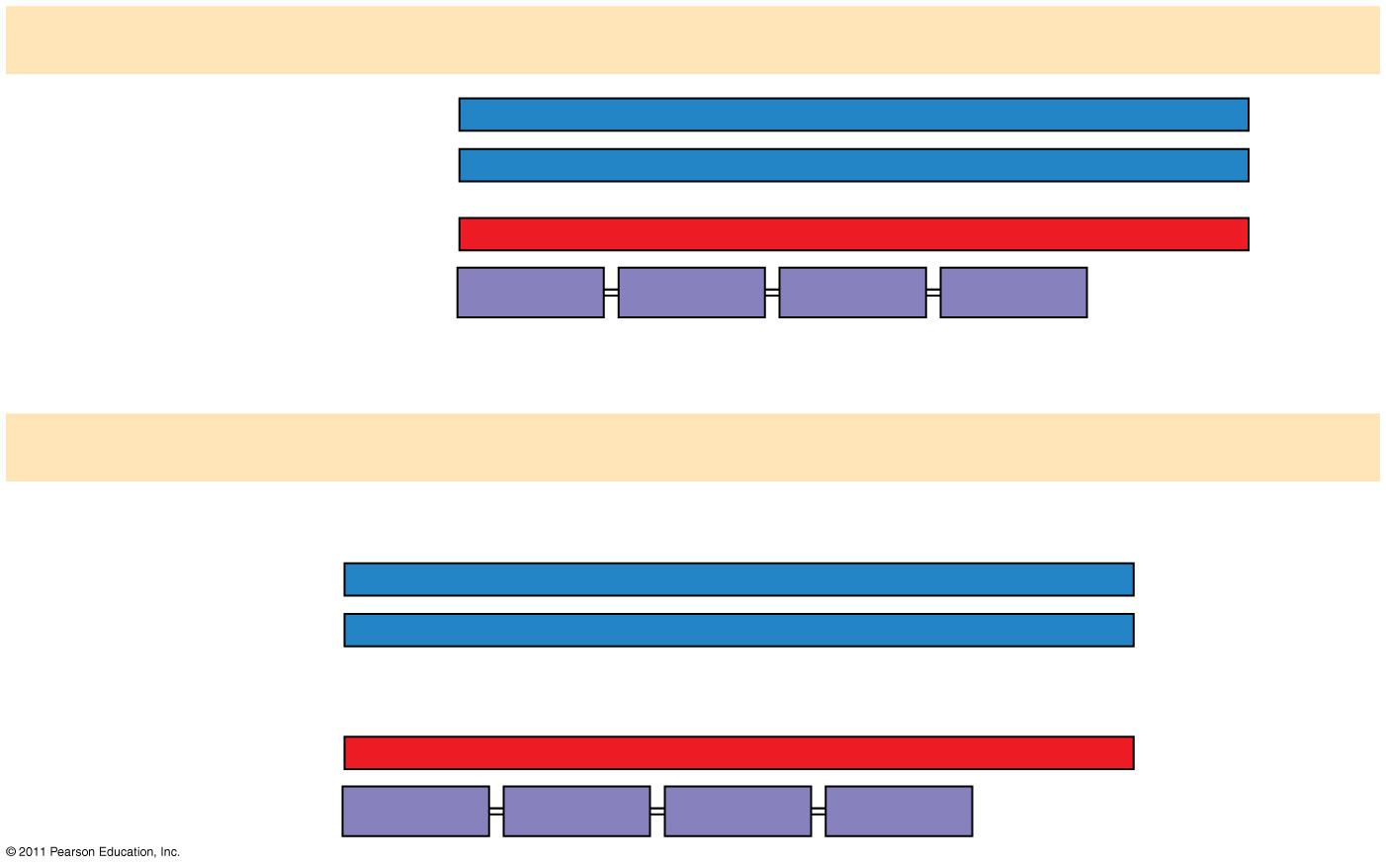 Wild type
DNA template strand
G
T
T
T
T
T
A
C
C
A
A
A
C
C
A
3
5
5
G
G
G
G
3
T
T
T
T
C
T
A
A
A
A
A
mRNA5
3
G
G
G
G
C
A
U
A
A
U
U
U
U
A
A
Protein
Met
Lys
Phe
Gly
Stop
Amino end
Carboxyl end
(a) Nucleotide-pair substitution: missense
T instead of C
G
T
T
T
T
T
A
C
C
A
A
A
T
C
A
5
3
G
G
G
A
C
T
T
T
T
T
A
A
A
A
A
5
3
A instead of G
G
G
A
G
3
A
U
A
A
U
U
U
C
U
A
A
5
Met
Lys
Ser
Phe
Stop
[Speaker Notes: Figure 17.24 Types of small-scale mutations that affect mRNA sequence.]
Figure 17.24c
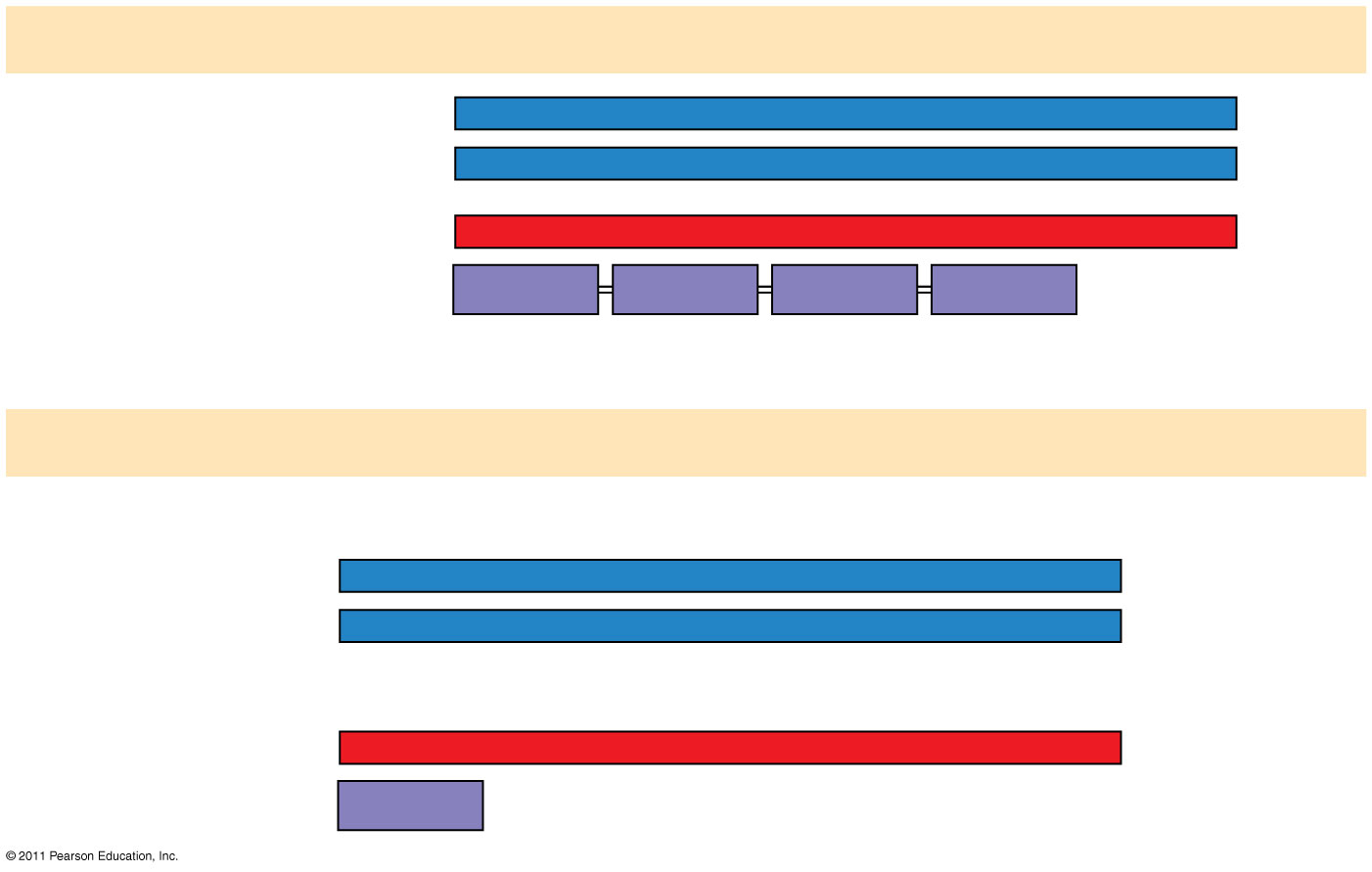 Wild type
DNA template strand
G
T
T
T
T
T
A
C
C
A
A
A
C
C
A
3
5
5
G
G
G
G
3
T
T
T
T
C
T
A
A
A
A
A
mRNA5
3
G
G
G
G
C
A
U
A
A
U
U
U
U
A
A
Protein
Met
Lys
Phe
Gly
Stop
Amino end
Carboxyl end
(a) Nucleotide-pair substitution: nonsense
T instead of C
A instead of T
T
T
T
A
A
A
A
C
G
A
A
C
T
C
C
5
3
A
T
T
A
A
T
C
5
T
T
T
3
G
G
G
G
A
U instead of A
3
5
G
G
G
G
A
U
A
U
U
U
C
U
A
A
U
Met
Stop
[Speaker Notes: Figure 17.24 Types of small-scale mutations that affect mRNA sequence.]
© 2011 Pearson Education, Inc.
Mutagens
Spontaneous mutations can occur during DNA replication, recombination, or repair
Mutagens are physical or chemical agents that can cause mutations
Physical-Xrays, UV rays etc.
Chemicals-they can cause existing bases to pair incorrectly, be substituted into the DNA as bases, or cause DNA shape distortions. (77-78)
2 main types of mutagens
Radiation
X-rays
UV radiation
animation
Chemical
Base analogs: chemicals that are similar to normal DNA bases but that pair incorrectly
Chemicals that interfere with correct DNA replication by inserting themselves into the double helix and distorting the shape
Chemicals that cause bases to undergo tautomerization and so interefer with their ability to pair properly
© 2011 Pearson Education, Inc.
Comparing Gene Expression in Bacteria, Archaea, and Eukarya
Bacteria and eukarya differ in their RNA polymerases, termination of transcription, and ribosomes; archaea tend to resemble eukarya in these respects
Bacteria can simultaneously transcribe and translate the same gene
In eukarya, transcription and translation are separated by the nuclear envelope
In archaea, transcription and translation are likely coupled (79)
© 2011 Pearson Education, Inc.
What Is a Gene? Revisiting the Question
The idea of the gene has evolved through the history of genetics
We have considered a gene as
A discrete unit of inheritance 
A region of specific nucleotide sequence in a chromosome
A DNA sequence that codes for a specific polypeptide chain (80)
Figure 17.26
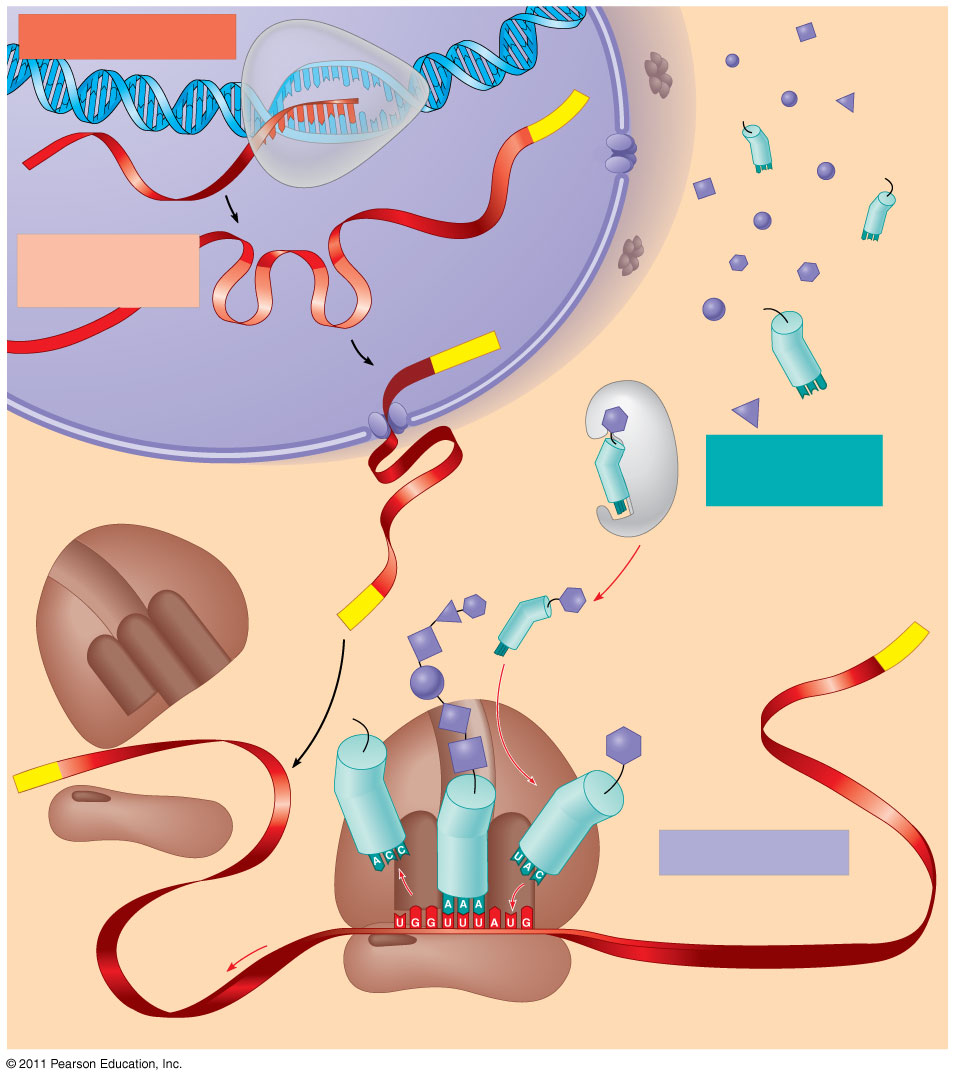 DNA
TRANSCRIPTION
3
Poly-A
RNA
5
RNA
polymerase
transcript
Exon
RNA
RNA transcript
PROCESSING
(pre-mRNA)
Aminoacyl-
Intron
Poly-A
tRNA synthetase
NUCLEUS
Aminoacid
AMINO ACID
tRNA
CYTOPLASM
ACTIVATION
Growingpolypeptide
mRNA
5 Cap
(81)
3
A
Aminoacyl(charged)tRNA
Poly-A
P
E
Ribosomal
subunits
5 Cap
TRANSLATION
A
E
Anticodon
Codon
Ribosome
[Speaker Notes: Figure 17.26 A summary of transcription and translation in a eukaryotic cell.]